МИНИСТЕРСТВО СПОРТА РОССИЙСКОЙ ФЕДЕРАЦИИ
ФЕДЕРАЛЬНОЕ ГОСУДАРСТВЕННОЕ БЮДЖЕТНОЕ ОБРАЗОВАТЕЛЬНОЕ УЧРЕЖДЕНИЕ ВЫСШЕГО ОБРАЗОВАНИЯ
«ВОЛГОГРАДСКАЯ ГОСУДАРСТВЕННАЯ АКАДЕМИЯ ФИЗИЧЕСКОЙ КУЛЬТУРЫ»
Влияние занятий танцами на здоровье детей на начальном этапе подготовки
Выполнила:
Черникова Д.Г., студентка 203 группы, ФГБОУ ВО «ВГАФК» 
Руководители: 
Лущик Ирина Владимировна 
Доцент кафедры ТиТФКиС ФГБОУ ВО «ВГАФК»
Абдрахманова Ирина Владимировна
Доцент кафедры ТиТФКиС ФГБОУ ВО «ВГАФК»
2
Введение
Как влияет танцевальный спорт на здоровье детей
Биомеханика танца. История развития
Влияние занятий танцами на профилактику травматизма у детей
3
Как влияет танцевальный спорт на здоровье детей
Танцевальный спорт положительно влияет на здоровье детей, способствуя развитию координации, силы и гибкости, а также улучшая осанку и выносливость
Когнитивные навыки: Запоминание хореографии и ритмов развивает память, внимание и концентрацию.
 Профилактика заболеваний: Регулярная физическая активность помогает укрепить иммунную систему и снизить риск развития различных заболеваний.
4
История развития
Первым в своих трактатах описывал закономерности движения животных и человека Аристотель. Он писал о частях тела, необходимых для перемещения в пространстве, о произвольных и непроизвольных движениях, о мотивации движений животных и человека.
XIX век - новый этап развития биомеханики физических упражнений. Эдуард и Вильгельм Вебер (немецкие физиологи – прим. редакции) провели классические опыты по изучению ходьбы человека с использованием экспериментальных способов измерения: - горизонтальные линейки- катетометр - прибор для измерения   вертикальных расстояний - часы с терциями. БЫЛИ Определены:- наклон и вертикальные перемещения   туловища- скорость ходьбы- длина и частота шагов
5
6
От наблюдений к научному эксперименту
Новый этап в изучении движений ознаменовало изобретение фотографии. Использование фотоаппаратов позволяло наглядно изучать положения конечностей человеческого тела при беге, ходьбе, прыжке.

Благодаря ей русский физиолог Иван Сеченов детально анализирует физические упражнения: сгибание рук в висе, приседание и вставание на одной ноге («пистолет»).

Н. А. Бернштейн, создатель теории современной биомеханики. Он определил разницу между движениями животного и человека. Так как человек наделён разумом, он никогда не двигается просто так. Его движения сопряжены с мотивацией.
эксперименты в области биомеханики в танцевальном спорте
7
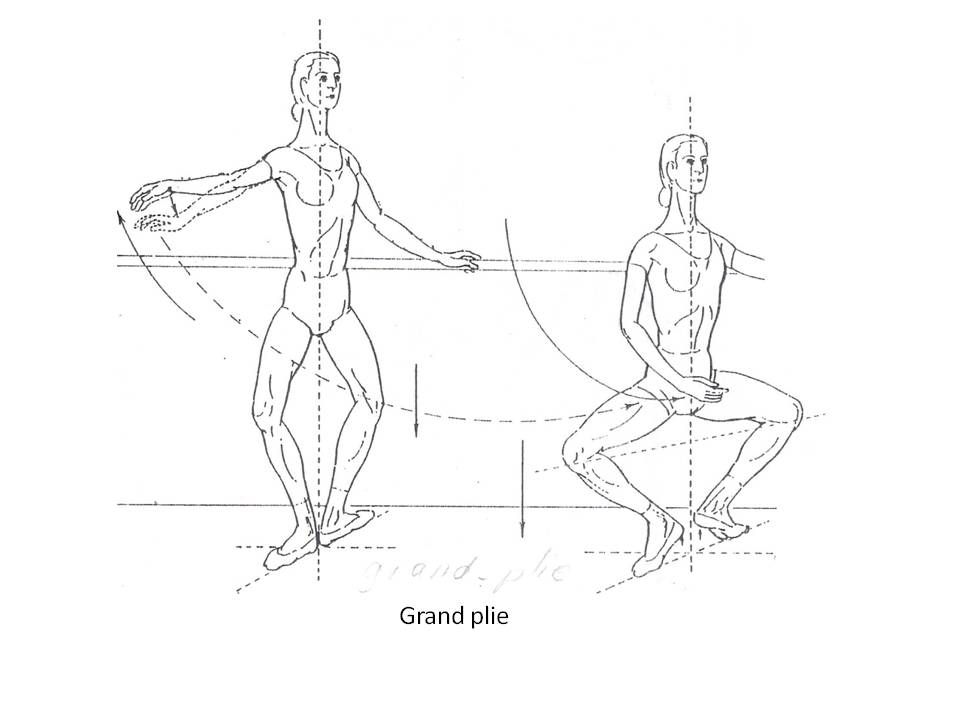 8
БИОМЕХАНИКА СПОРТИВНОГО БАЛЬНОГО ТАНЦА
Начало становления научно-теоретической базы бального танца приходится на XX век. В 1924 году Имперское общество учителей танца заложило основу для развития этого направления, разработало основные идеи и стандартизировало технику исполнения.

Бальный танец объединил национальные истоки и идею каждого танца, трансформируя их в определённую техническую систему исполнения. При этом он не заимствовал другие танцевальные системы в качестве основы, как это было, например, в народно-сценическом танце, методика обучения которому глубоко связана с классическим танцем.
9
Анализируя использование биомеханики в танцевальном искусстве,
необходимо упомянуть о месте танца в государственной культурной политике в
1920-е гг. 
В то время руководство страны выбрало политику жесткой критики танца и даже его запрета. 
Традиционный городской танец был отторгнут и рассматривался как явление буржуазной культуры
идеологически чуждое пролетариату. Это вступало в противоречие с популярностью танца и все растущим спросом на него со стороны населения.
Биомеханика, вызывавшая ассоциации с трудом, заводом и гимнастикой, стала решением этой проблемы.

Хореологическая лаборатория Государственной академии художественных наук, объединявшая теоретиков и практиков танца. В лаборатории исследовалось: 
художественное движение с позиций его специфики, временных и пространственных законов профессиональной техники и рациональной организации
 проводились выставки, задачей которых было сопоставление разных видов движения: танцевального, физкультурного и трудового
10
Биомеханика танца
Биомеханика - раздел биофизики, изучающий механические свойства живых тканей, органов и организма в целом, а также физические явления, происходящие в них в процессе жизнедеятельности, и перемещения тела в пространстве

Танец - ритмичные выразительные движения тела, обычно выстраиваемые в определённую композицию и исполняемые с музыкальным сопровождением

Движение, вот ключ к разгадке этой взаимосвязи. Танец развивается благодаря науке, при этом давая ей почву для исследований. Поэтому как бы мы не отделяли искусство от науки, без основных, «естественных» законов и принципов биомеханики хореография развиваться не сможет.
11
Задачи спортивной биомеханики
12
Виды биомеханических характеристик и ихединицы измерения
Исследования показывают, что занятия танцами могут оказывать положительное влияние на профилактику травматизма у детей по нескольким причинам:
13
1. Улучшение координации и баланса: Танцы требуют от детей контроля над своим телом, способствуя улучшению координации и баланса. 

2. Развитие мышечной силы: Танцы развивают основные группы мышц, что укрепляет тело и делает его более устойчивым к травмам.

3. Гибкость: Занятия танцами способствуют увеличению гибкости, уменьшая риск растяжений и других травм.

4. Обучение безопасным движениям: В процессе обучения танцам дети осваивают безопасные техники выполнения движений и падений.

5. Социальные навыки и уверенность: Участие в групповых занятиях танцами развивает социальные навыки и уверенность в себе.
14
Заключение
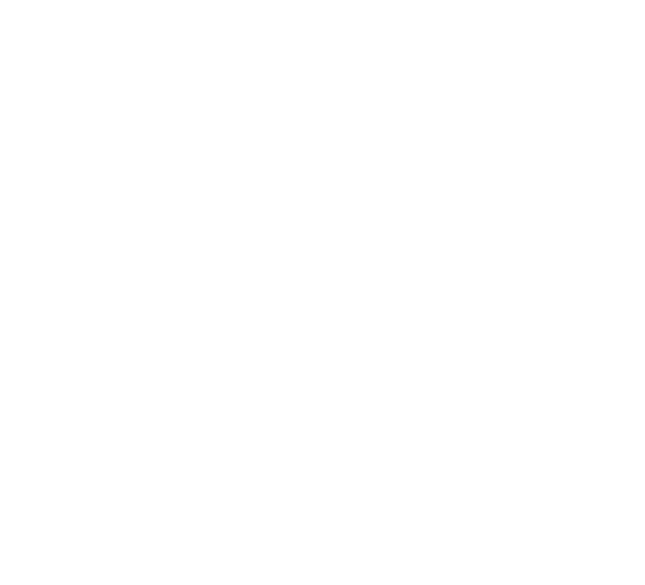 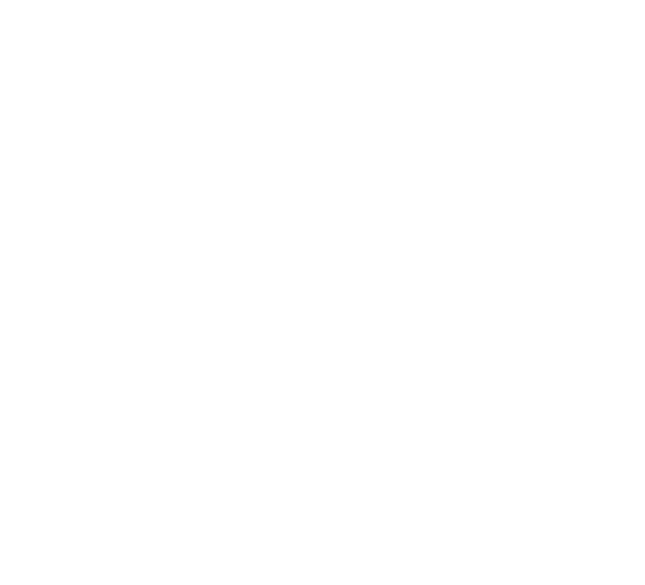 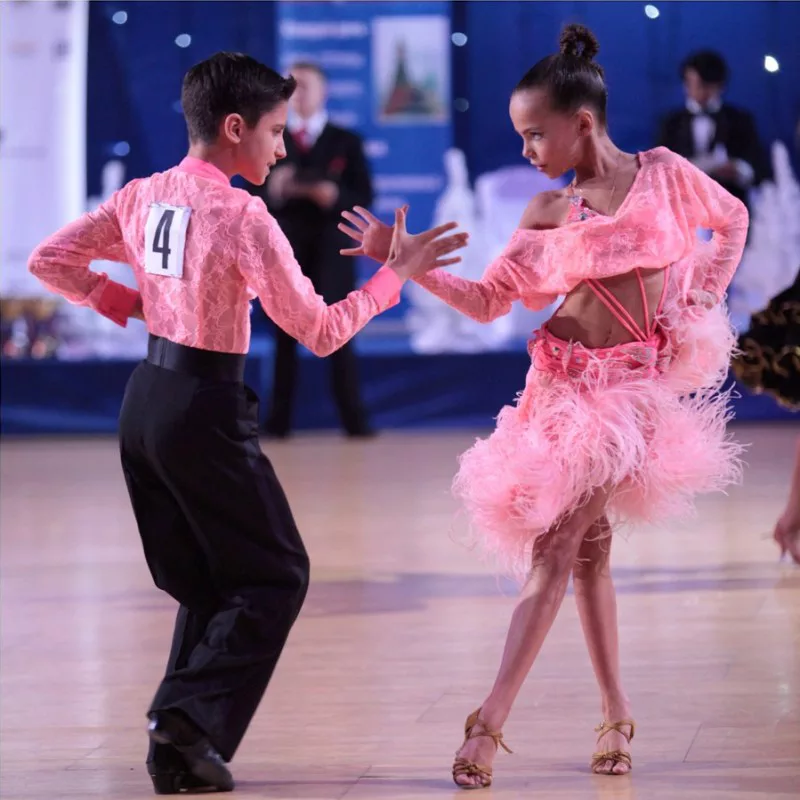